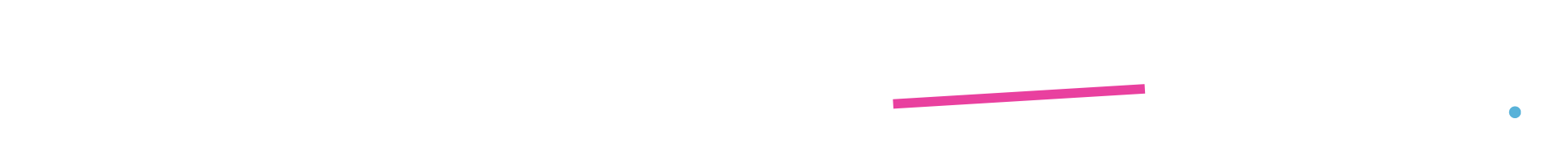 Campaign to support survivors of domestic abuse .
Launched 16th June 2024
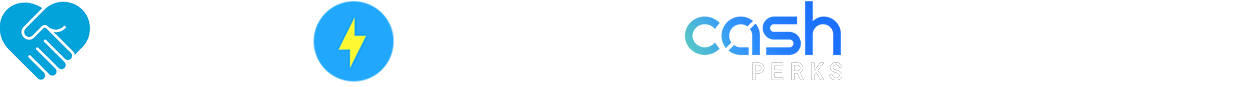 The campaign was designed to raise funds which would quickly and distreetly provide a £200 unrestricted grant to survivors of domestic abuse. 

Crowdfunder hosted the campign to generate funds through pedges from the public.  
Lightning Reach providing the application portal through which applications to the fund were made by survivors of domestic abuse.

National Benevolent Charity was the campaign “face”, validated applicants  and uthorised grants.Cash Perks delivered cash grant payments via ATMs
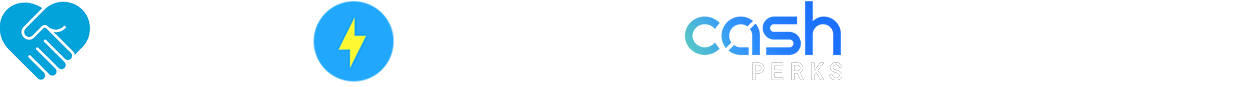 The initial aim was to raise £20,000 - to do this
All partners marketed to their audiences and shouted about their participation 
Crowdfunder focussed on a number of placements in its social media and did a PR campaign to drive pledges
NBC rounded up partners for their support 
Cash Perks / Lightning provided recipient survey data for stories which fed back into the loop
CF will send stories to current backers to encourage more from existing and use across socials to attract more. All parties to engage with this.
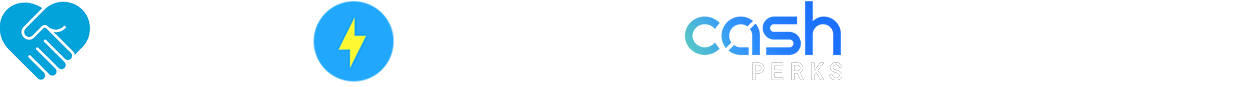 Partners begin to share with networks
(Us, partners, paid social)
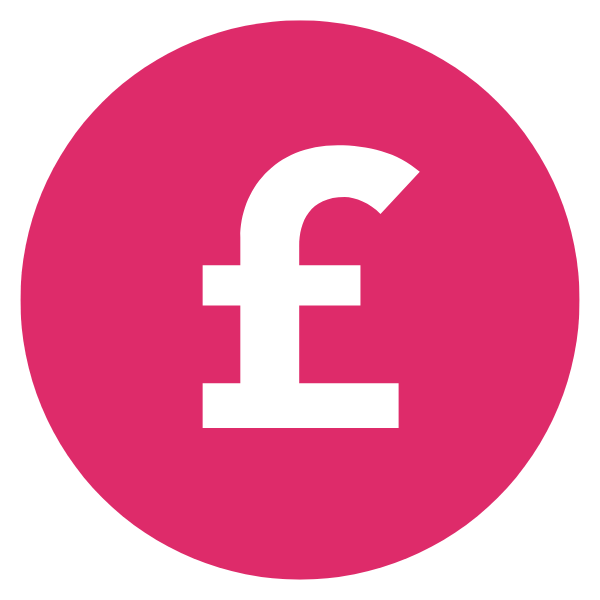 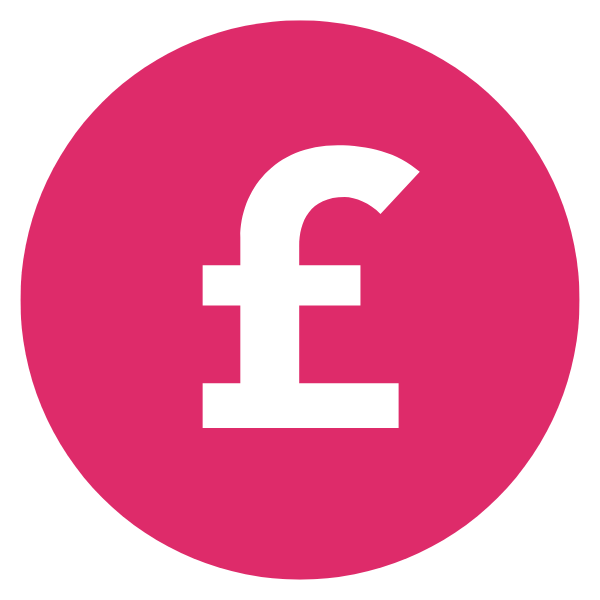 Share stories with backers
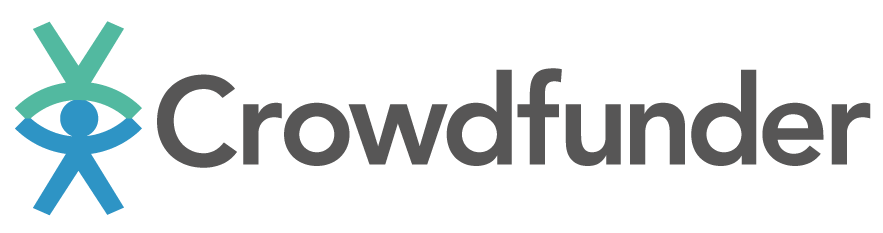 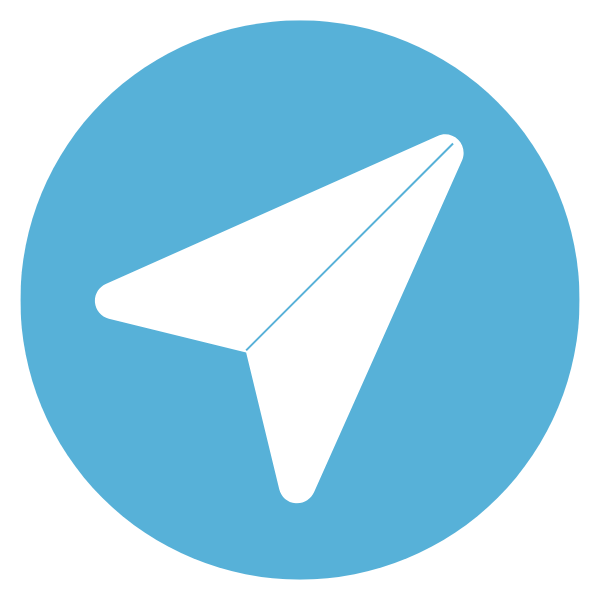 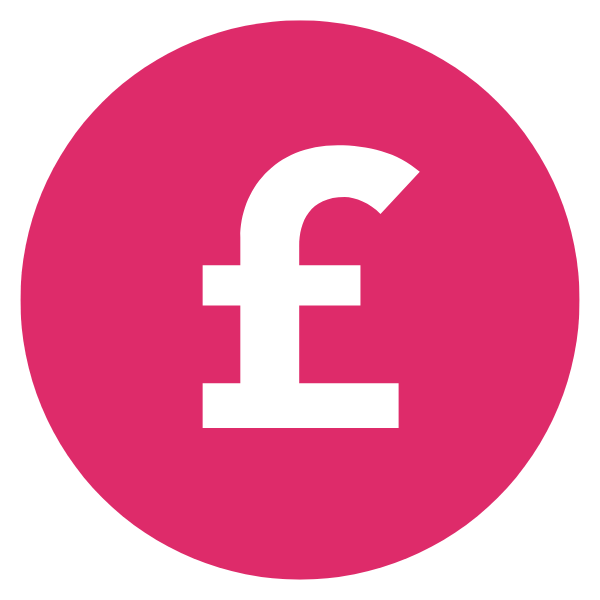 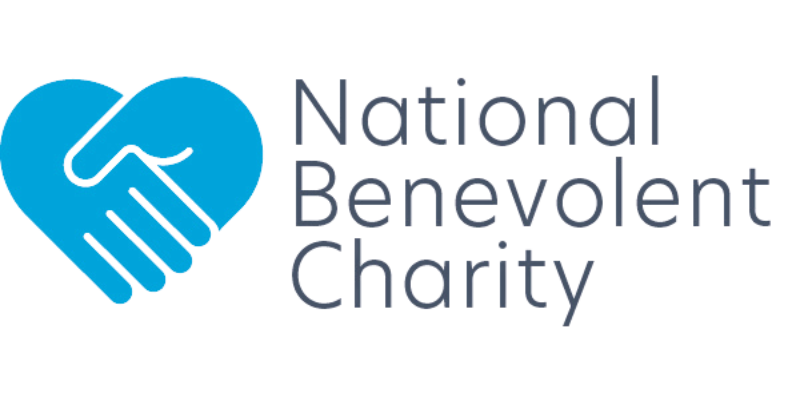 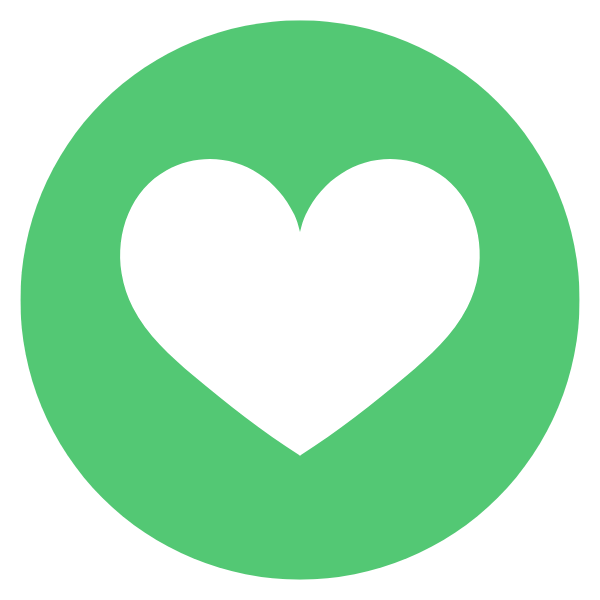 Call to Action
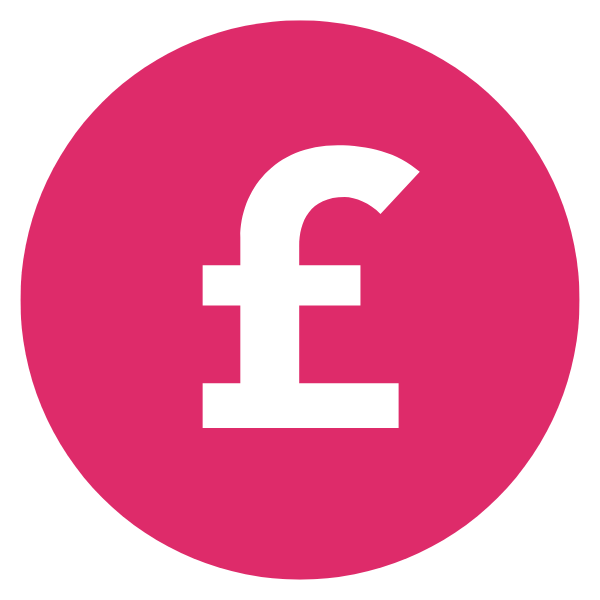 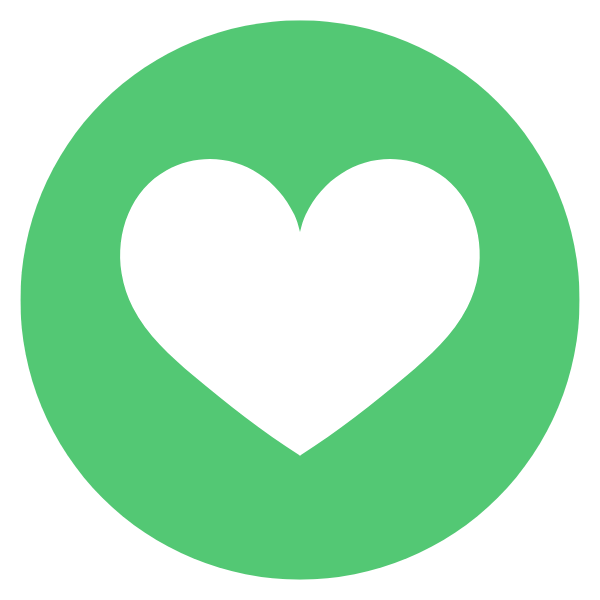 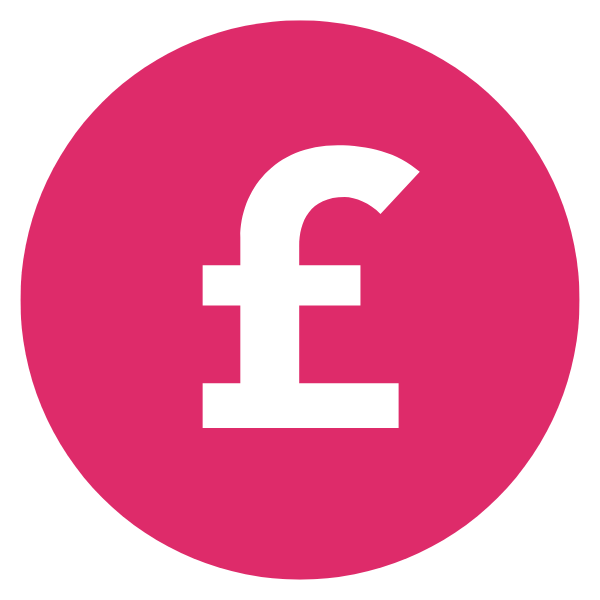 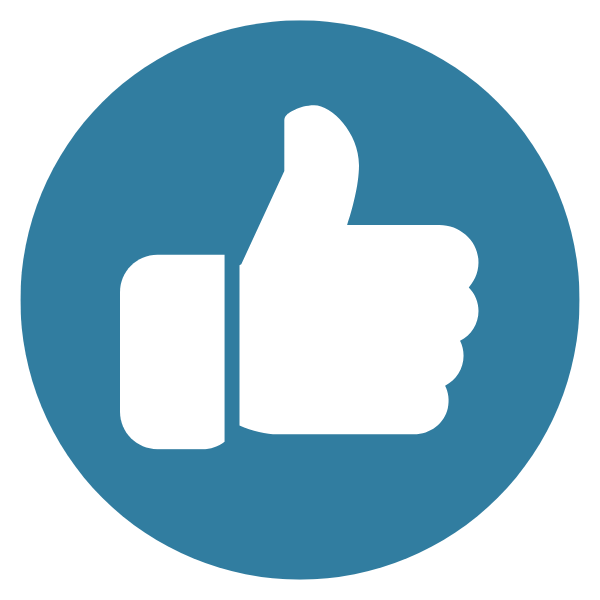 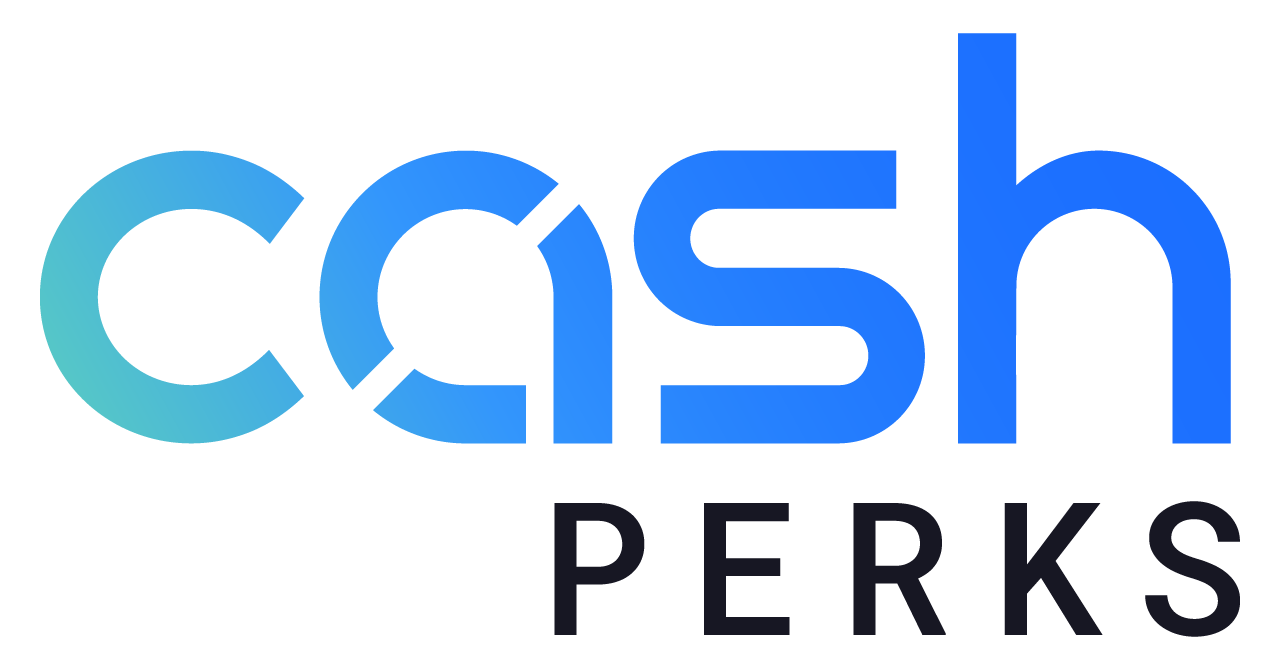 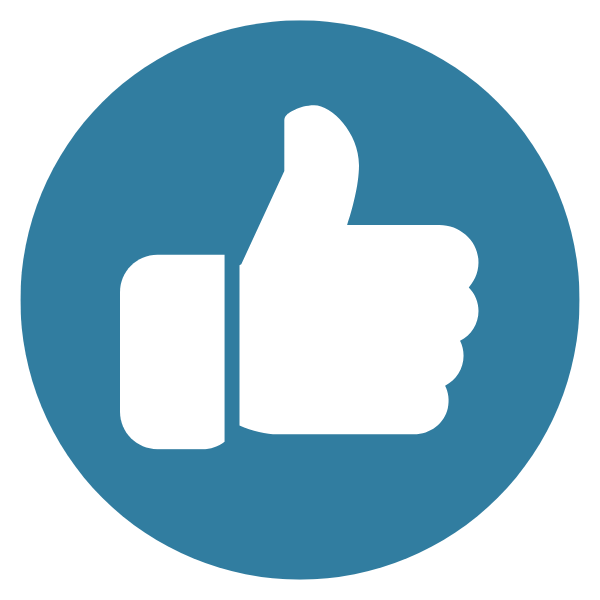 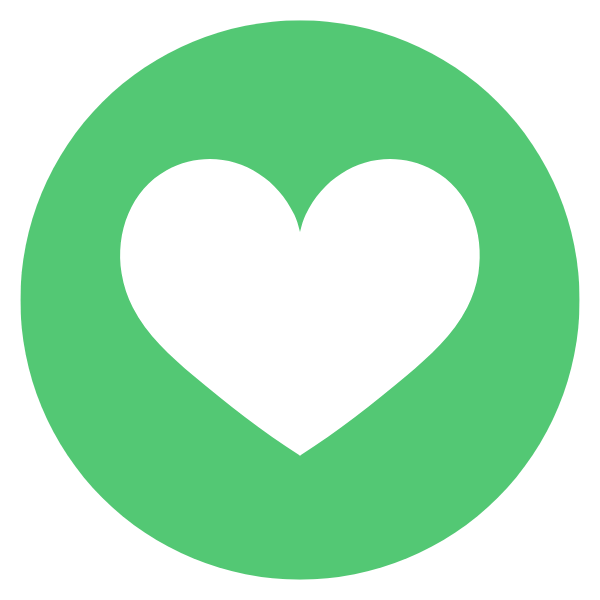 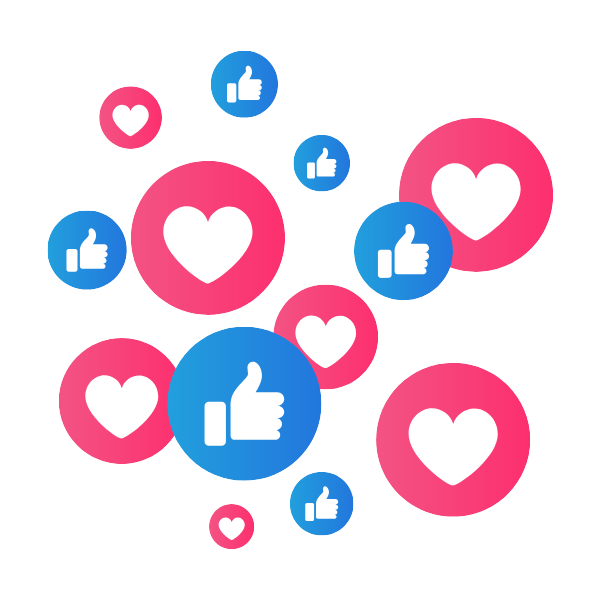 Updates      6
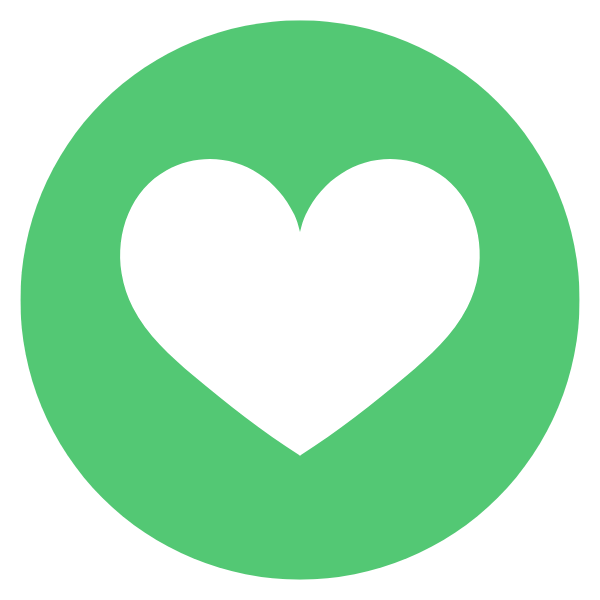 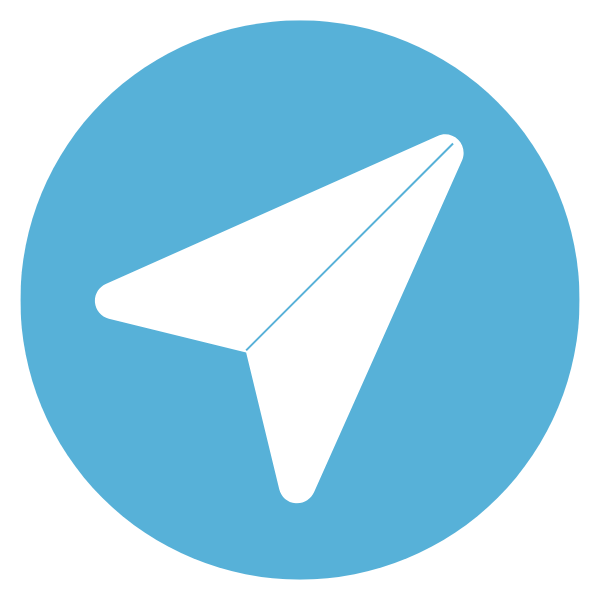 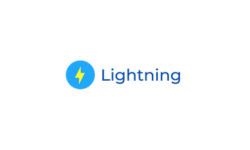 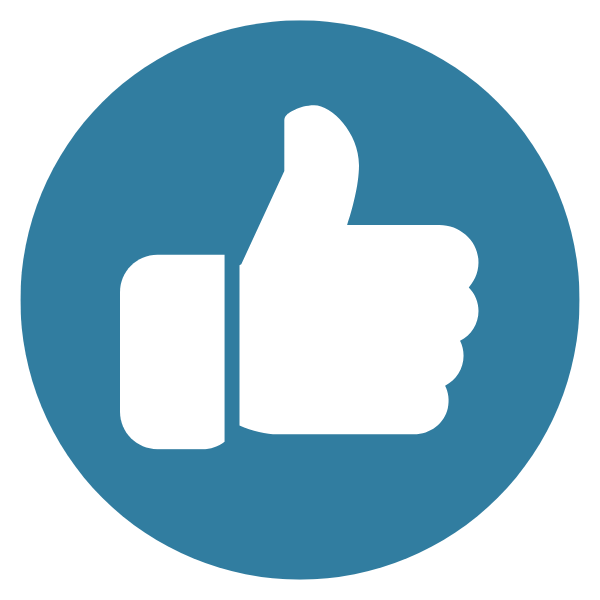 Keep
helping
Stories & updates
Donate& share
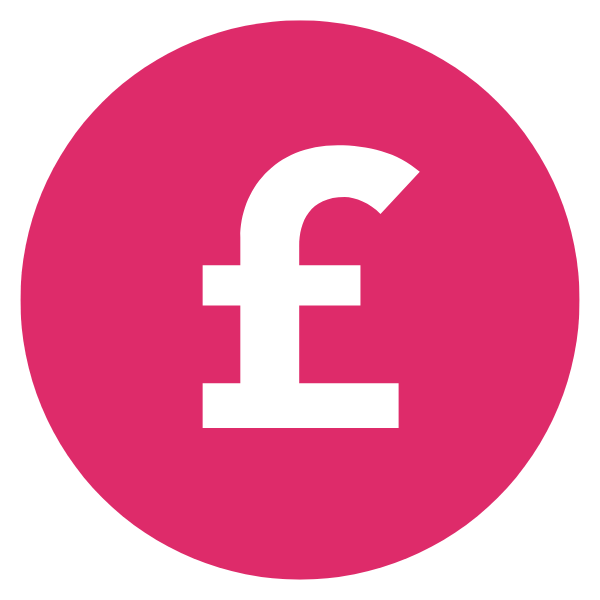 Donations are received
Beneficiaries receive funding
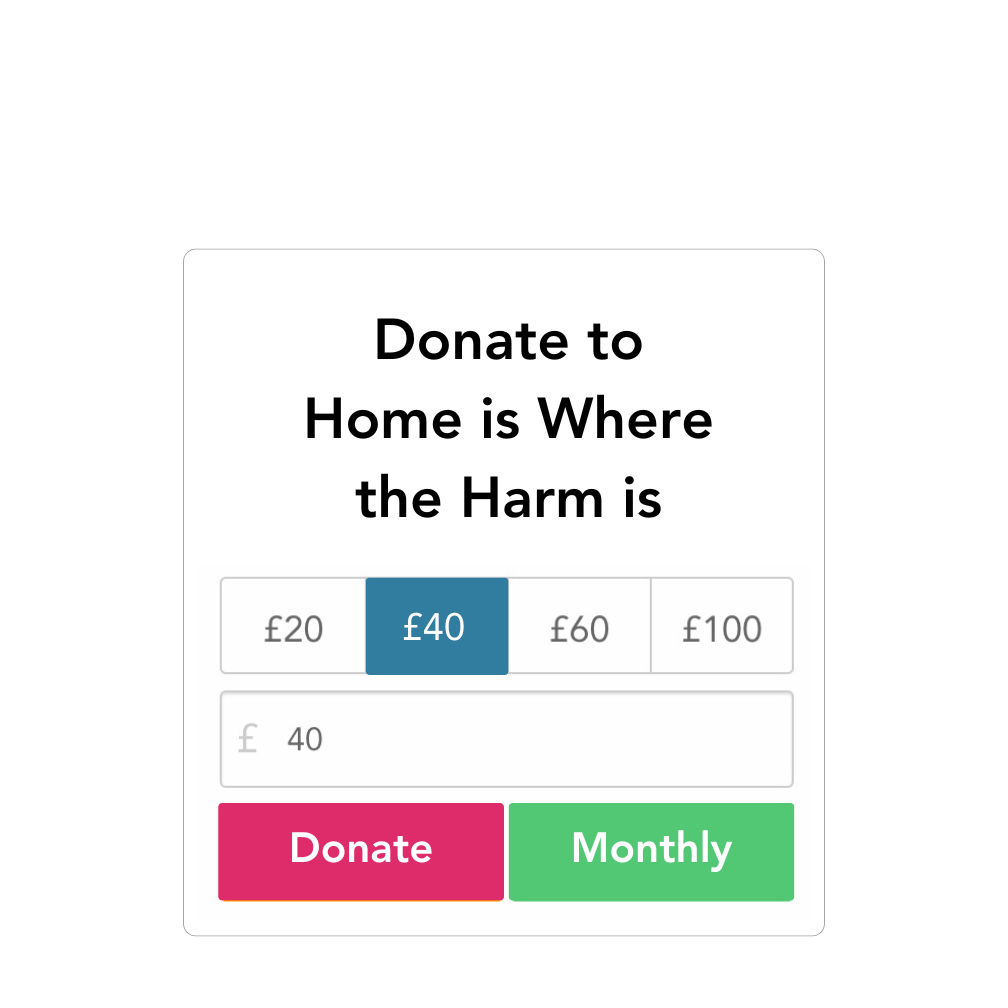 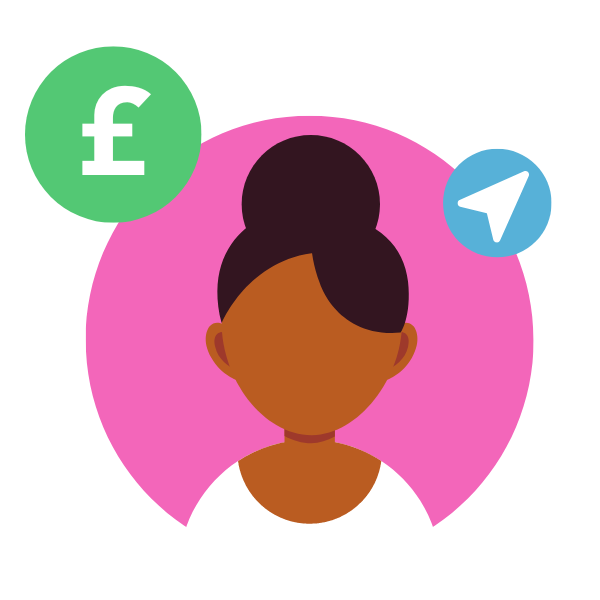 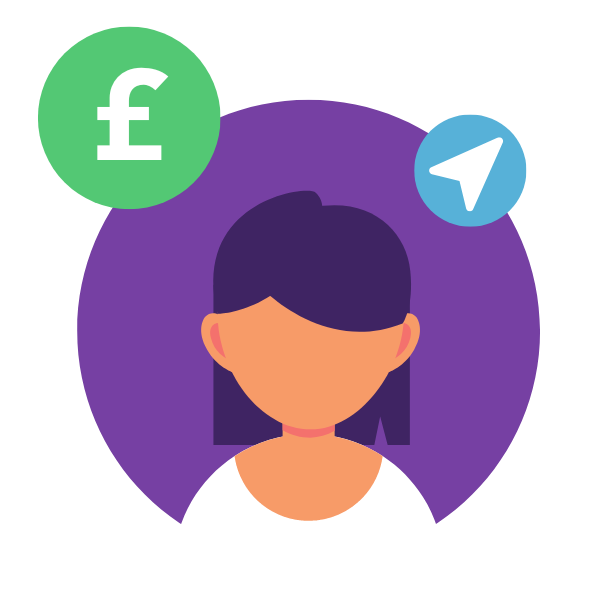 Distribute fund & survey
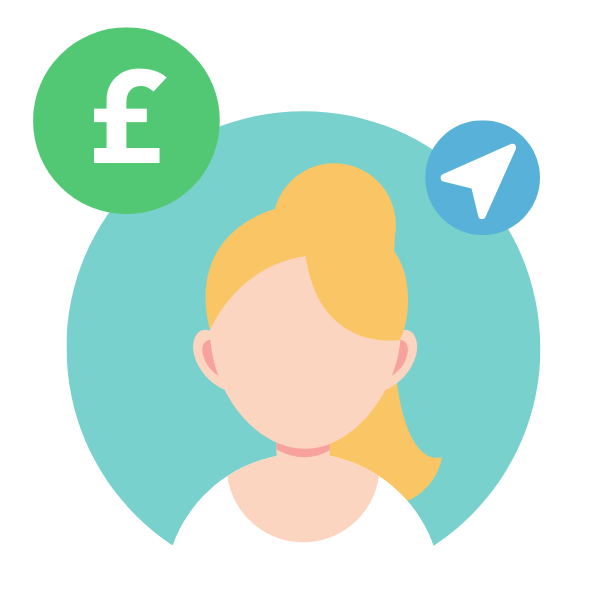 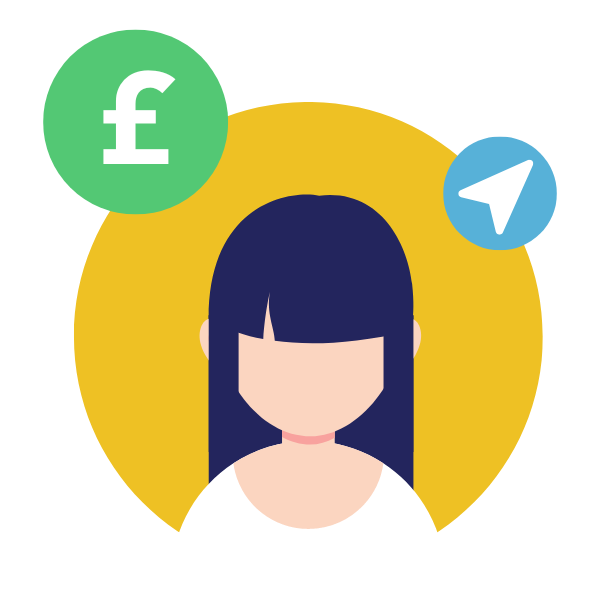 The Problem.
General assets
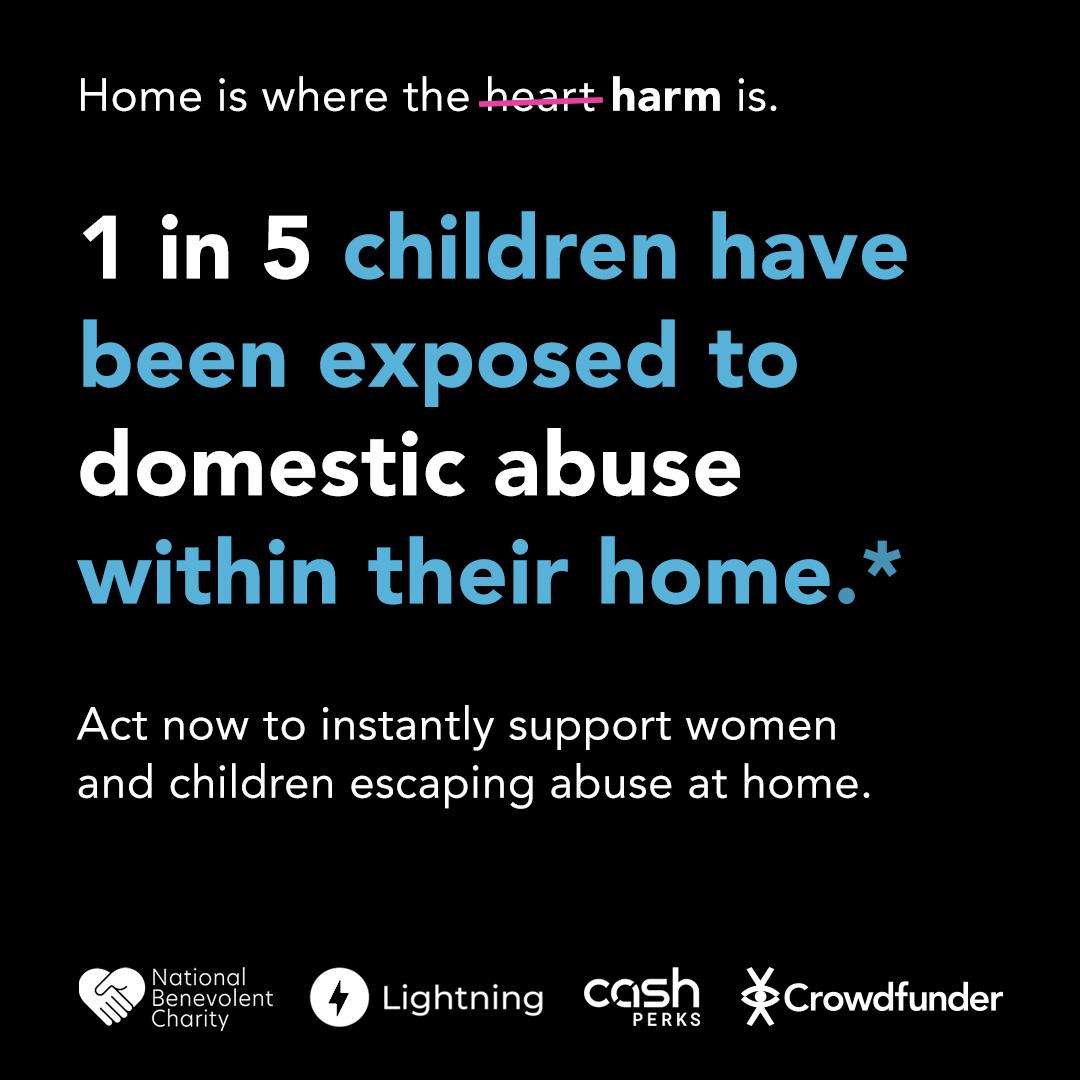 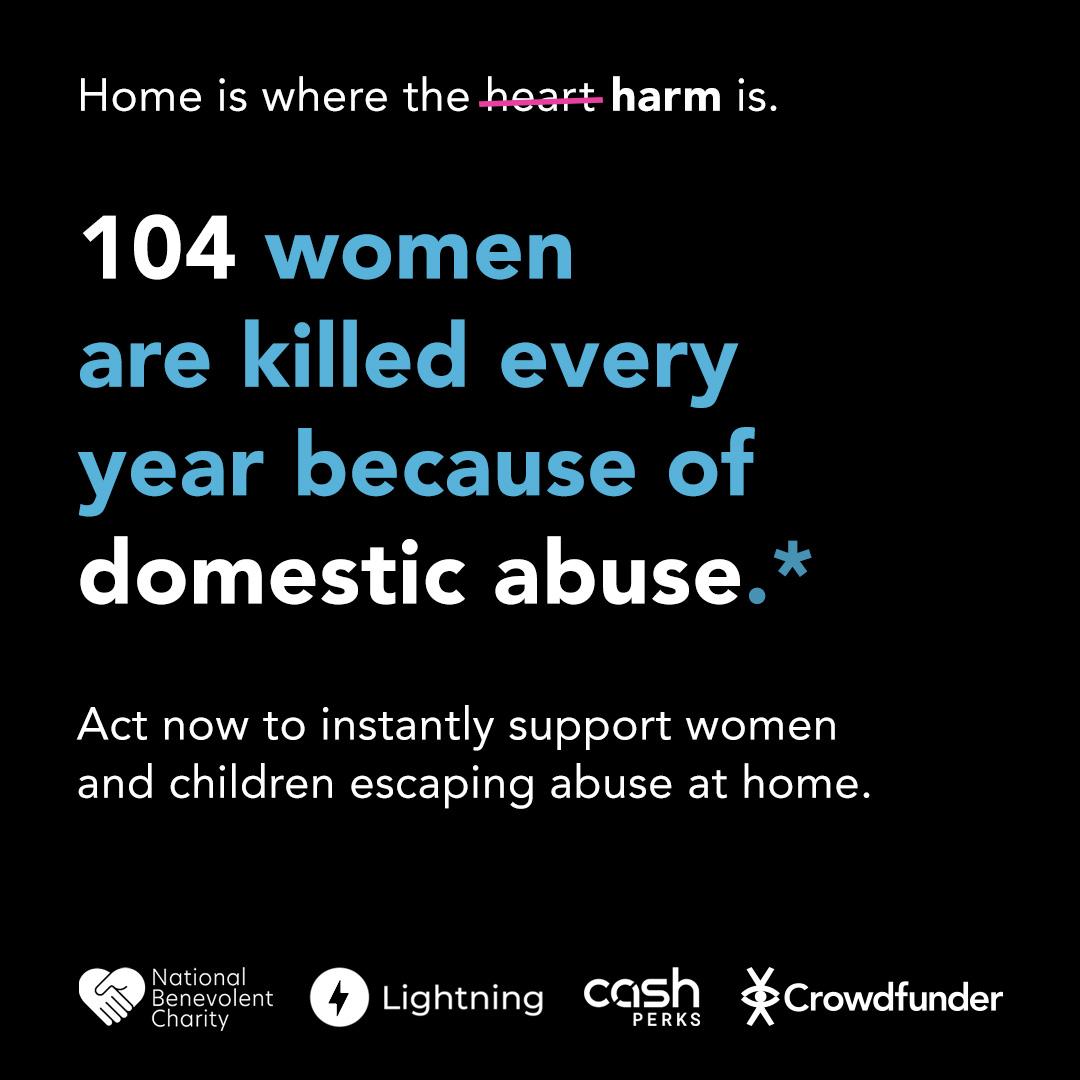 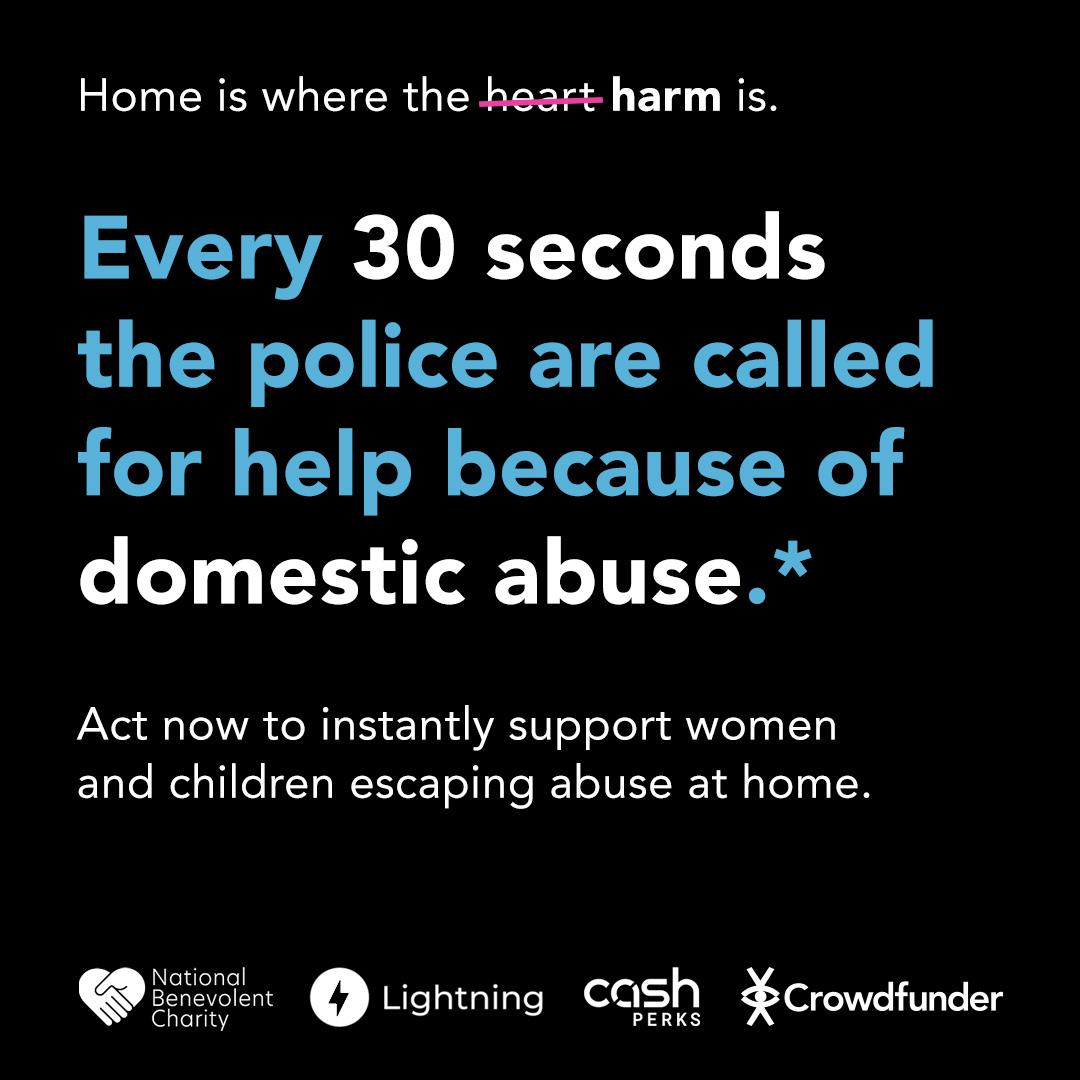 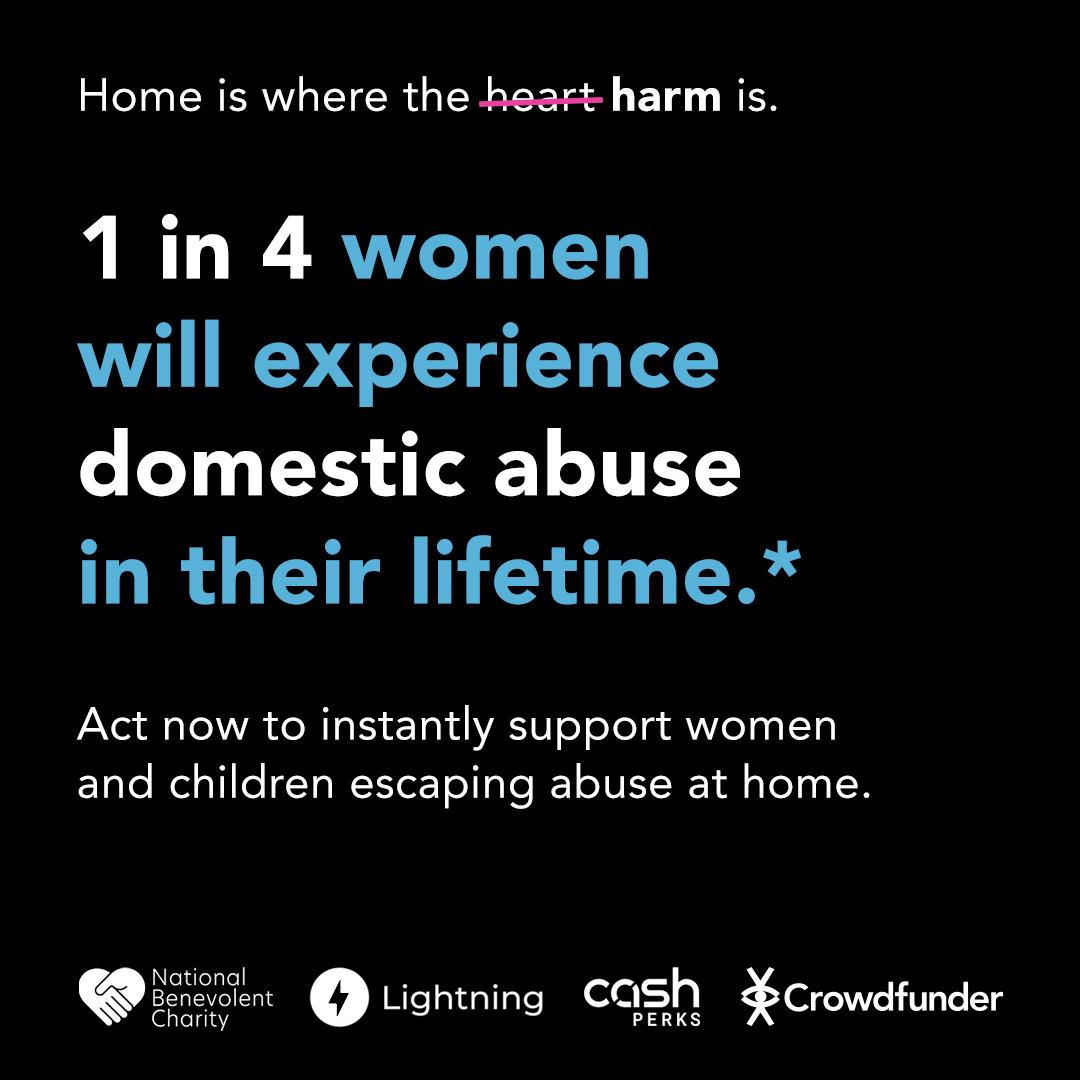 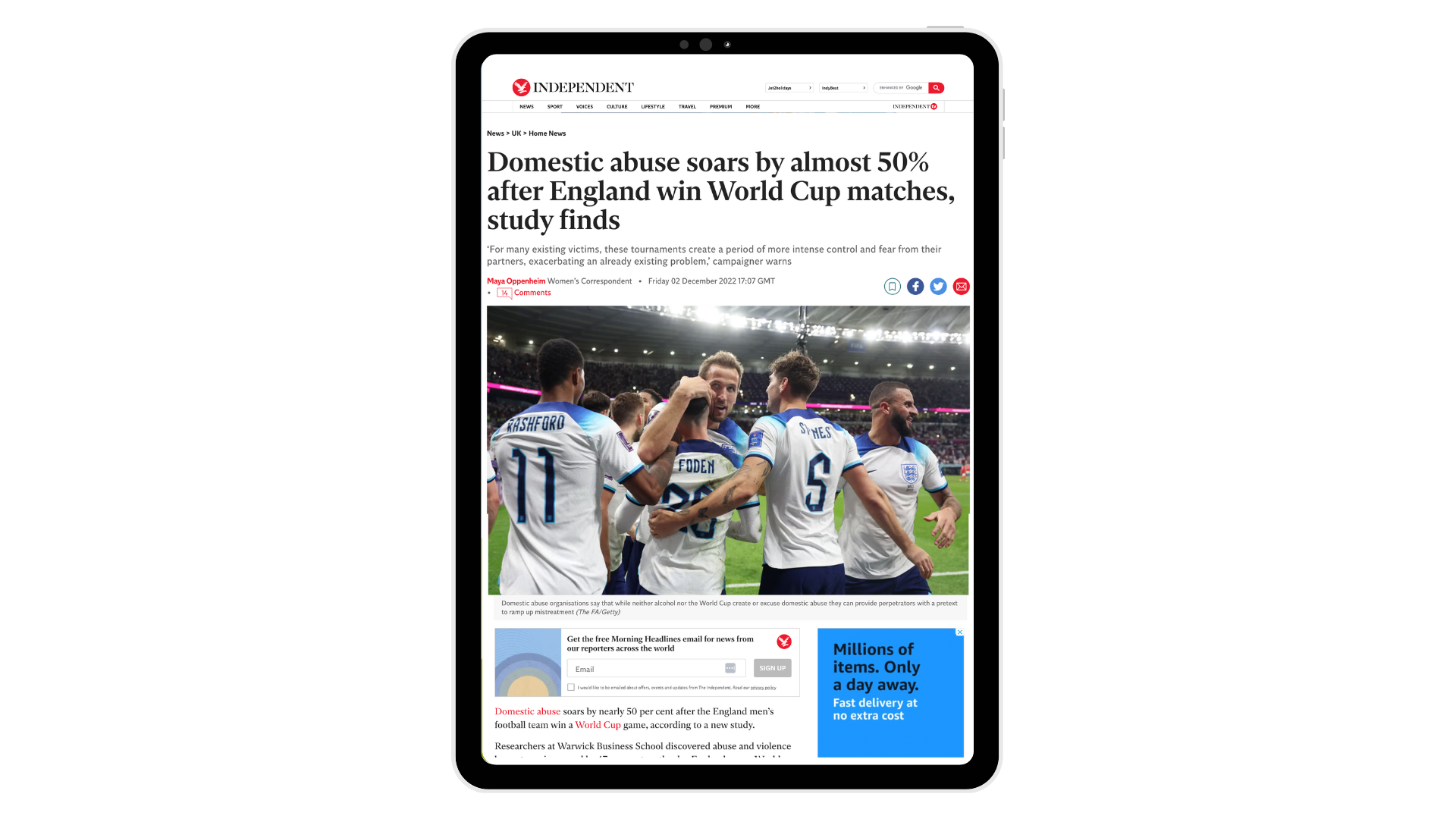 Launch

The start of the Euro 2024 football competition in June provided an opportunity to align the campaign with repeated stories around the increase of Domestic Abuse cases during England matches.

Initial campaign launched on Sunday 16th June ahead of England’s first game with the target to raise the initial £20,000, then extended as required

CF spent circa £1,500 in paid social media advertising to significantly increase the awareness of the campaign and to reach 220,000 targeted people encouraging them to make a difference by donating.
Researchers at Warwick Business School discovered abuse and violence by partners increased by 47 per cent on the day England won a World Cup or European Championship match.

The study found domestic abuse remained higher than average on the day after a tournament win, with reports of cases involving alcohol 18 per cent higher than average.

Researchers, whose findings were published in Social Science and Medicine, analysed a decade of crime statistics from West Midlands Police stretching from 2010 to 2019. LINK
The Campaign
Our campaign is a lifeline for helping those in harm's way, it’s:
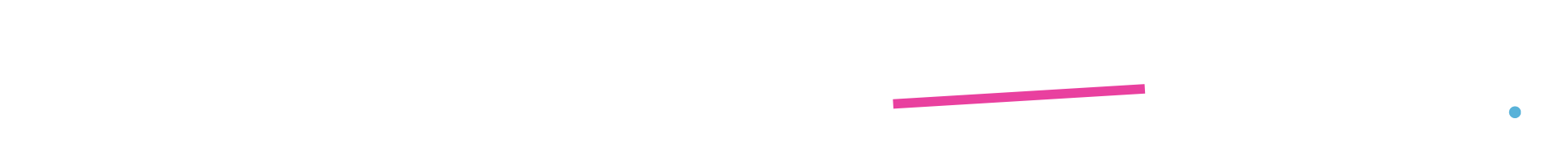 Sending instant support to women and children escaping domestic abuse.
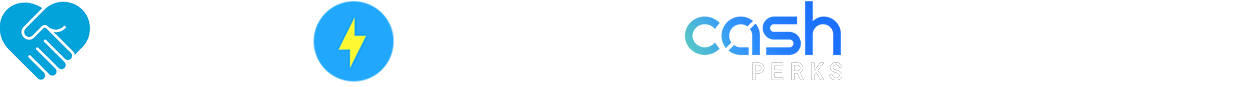 Project page.
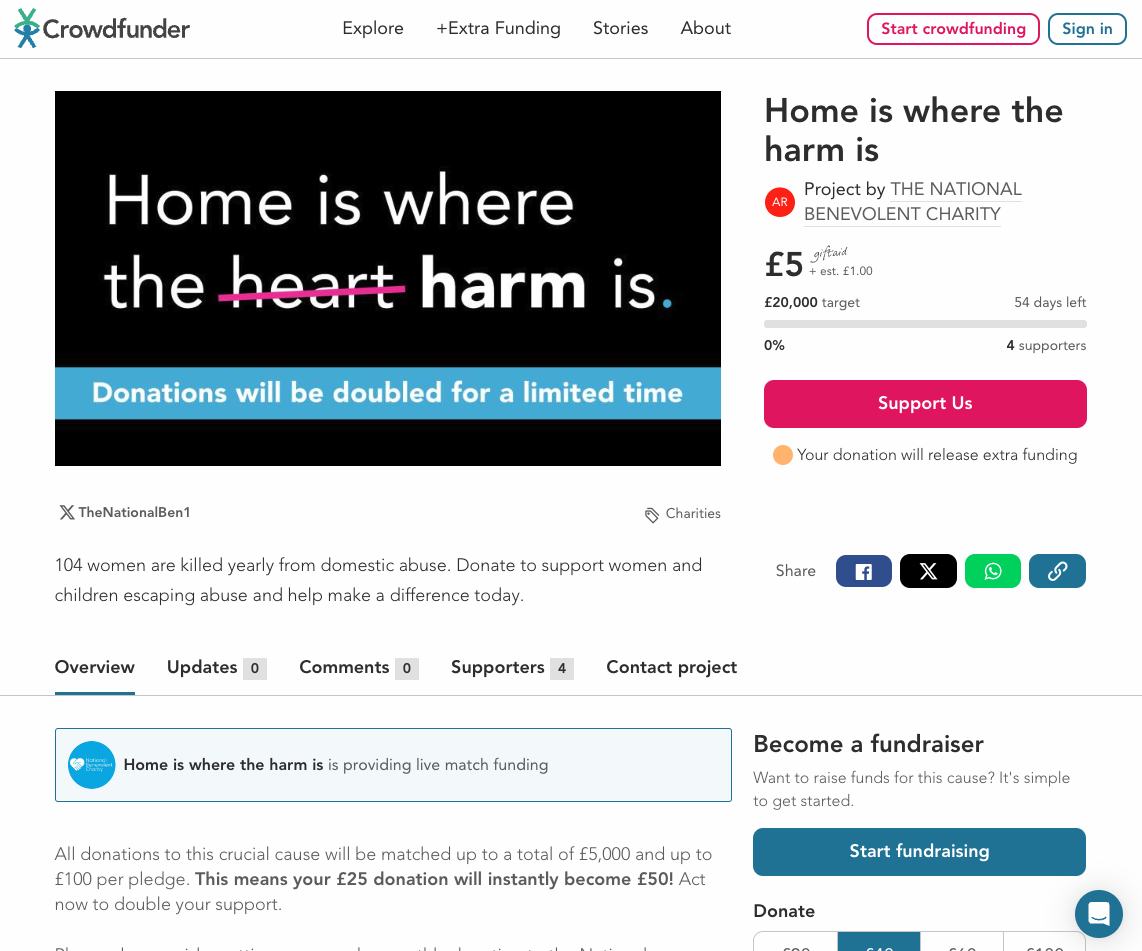 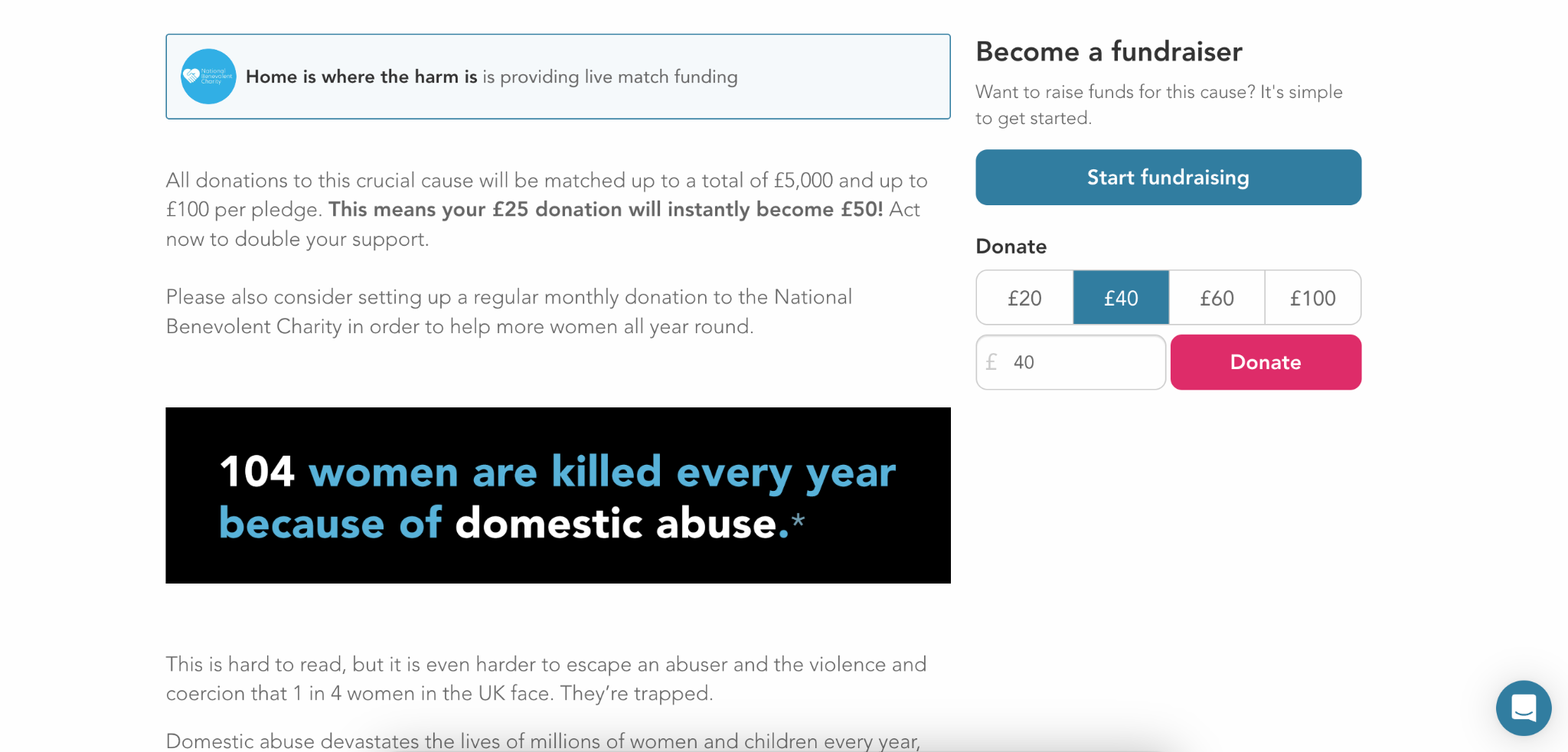 Social
assets.
Example launch assets - Euro focused
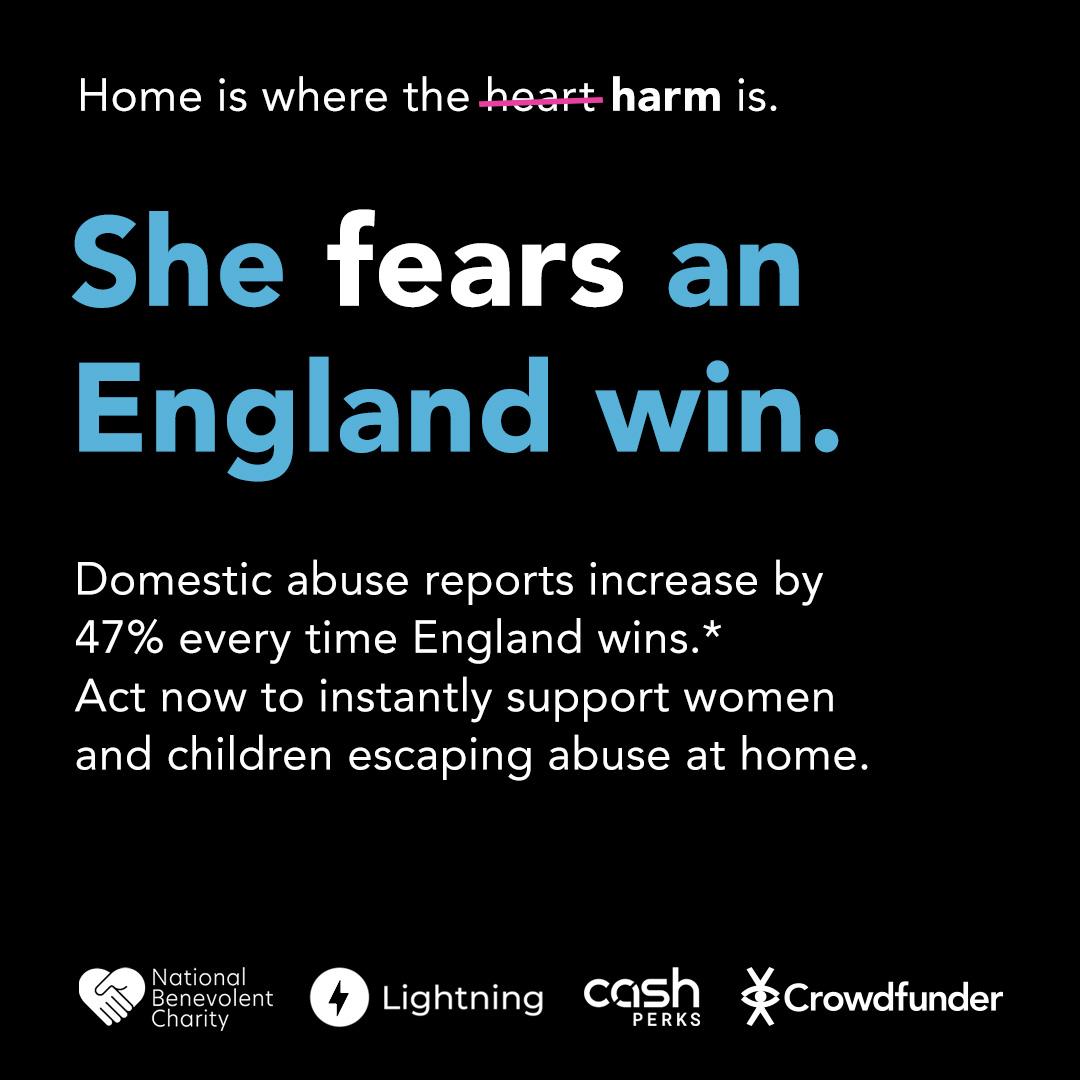 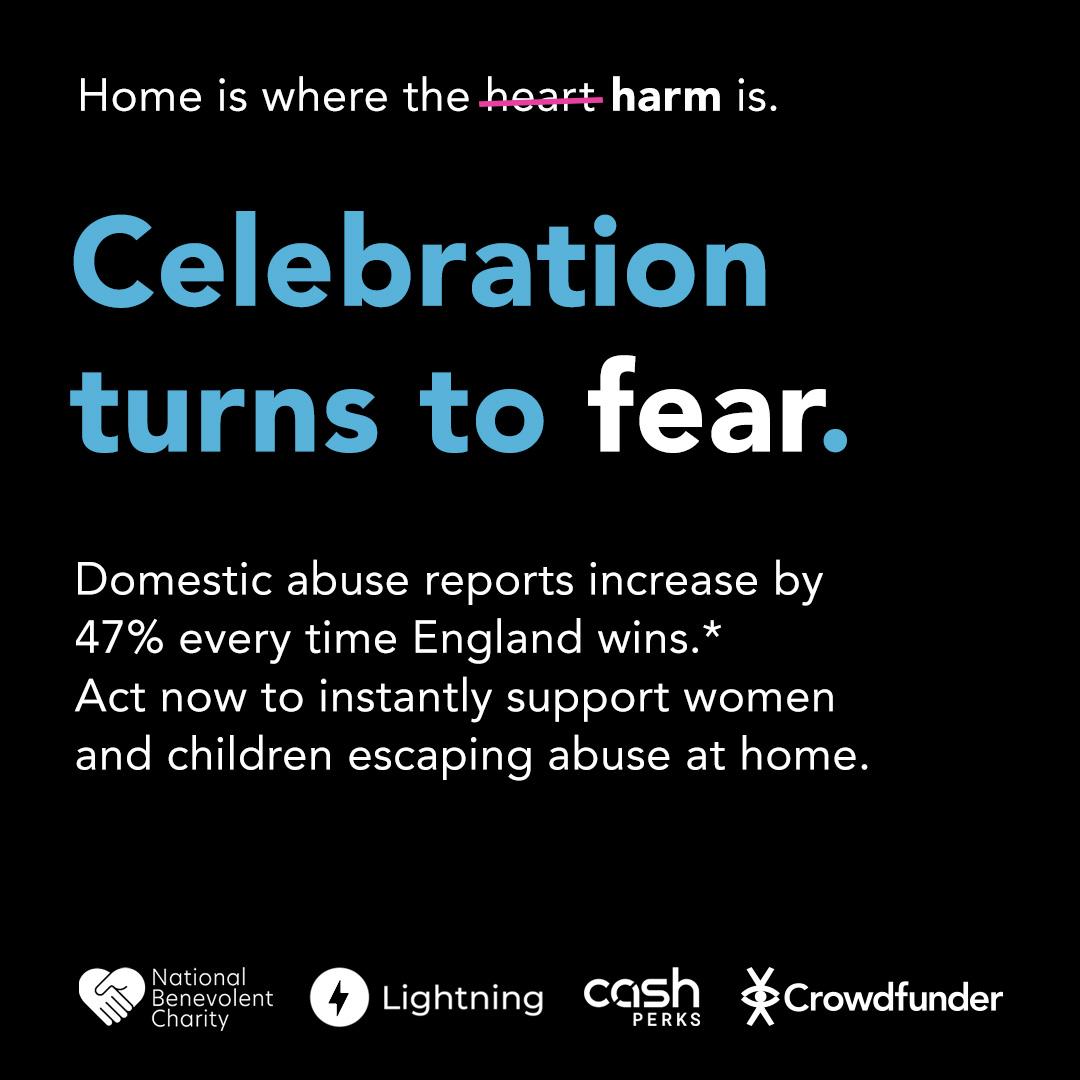 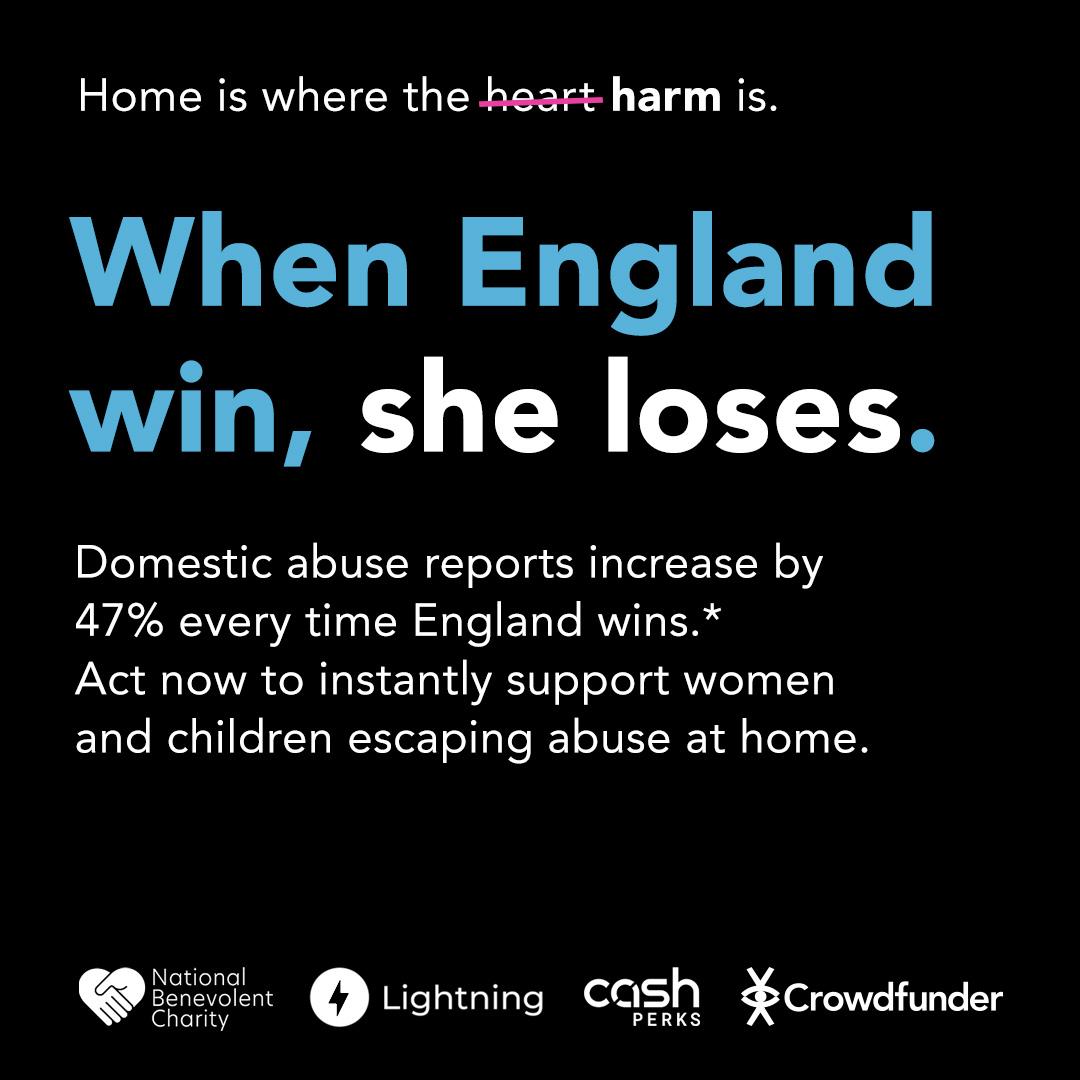 Social advertising.
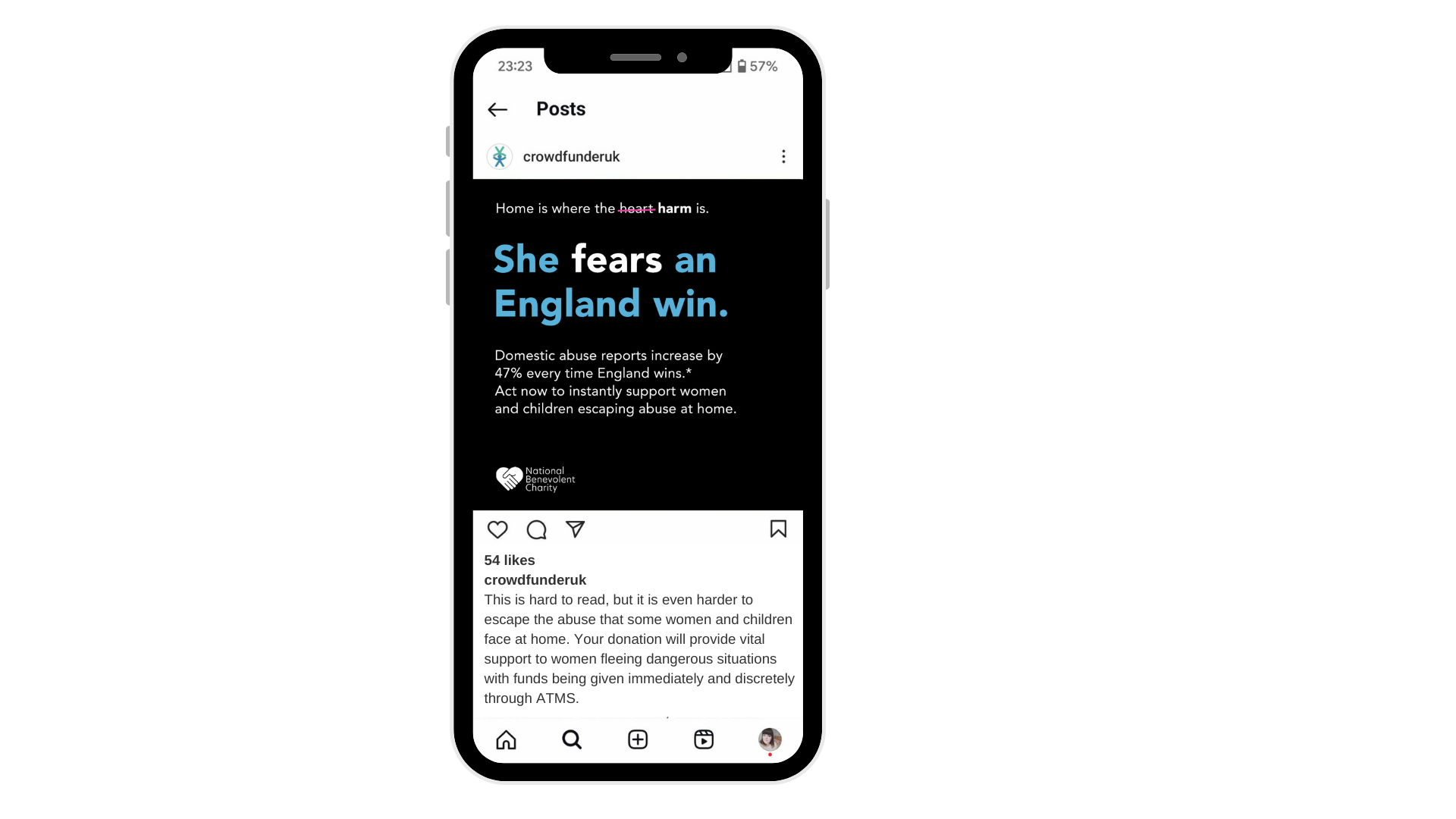 Paid Facebook/Instagram social ads 

Utilising Meta’s behavioural targeting, CF reached people who showed an interest in charitable causes as well as lookalike audiences.

They also constantly tested and checked to see where the ads had most impact.
Video ad.
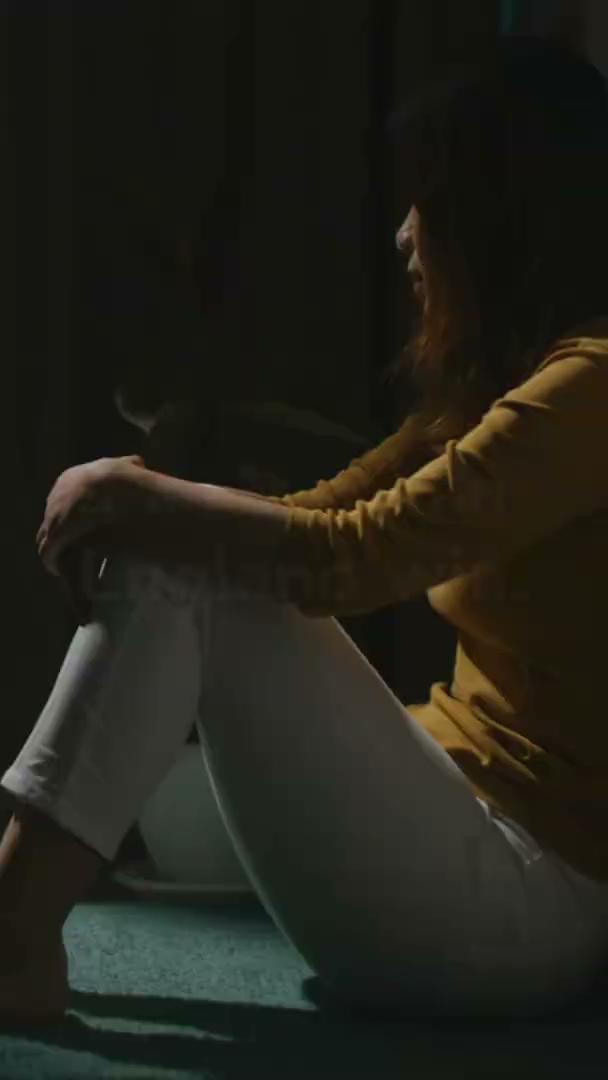 Download video
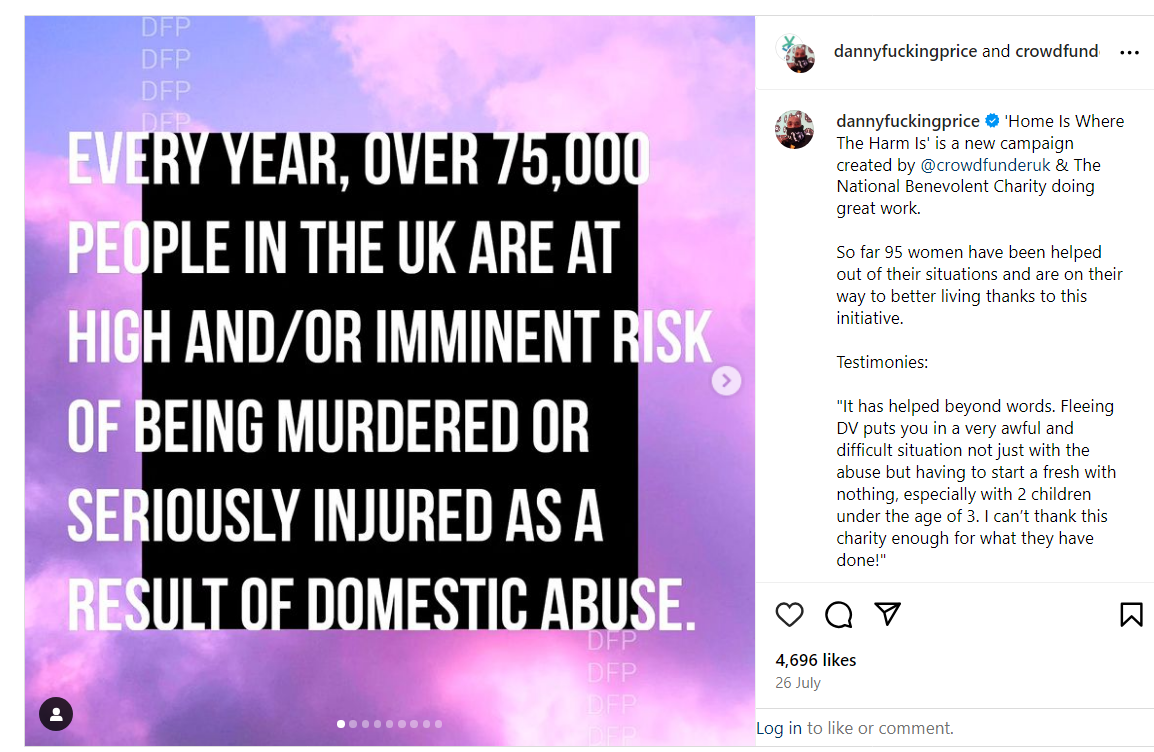 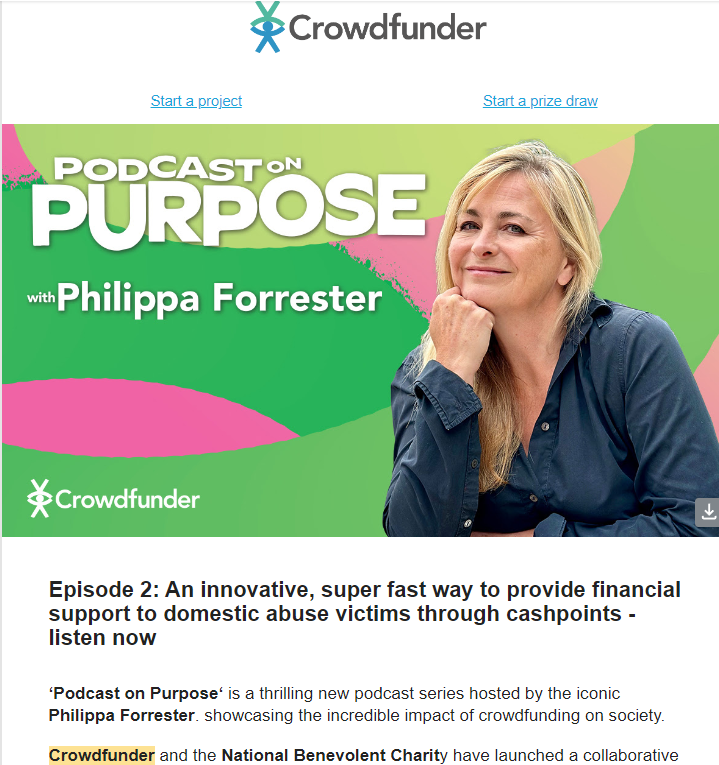 How did we do?
Raised £13,000 in four days
     British Airways came on board very early with £5,000     
Made first payment within 10 days
Initial £20,000 target was reached by 20th July
     Campaign has raised £22,297 – current target £25,000 
     It has 499 supporters 
Enabled Nat Ben to make 110 awards 
Applying for a Digital Leaders Award
“It has helped beyond words. Fleeing DV puts you in a very awful and difficult situation not just with the abuse but having to start a fresh with nothing, especially with 2 children under the age of 3. I can’t thank this charity enough for what they have done!”
Learning ?
The premise of using tech for good worked
         
The public donate to benevolent charities

Risk was low although reputational damage was risk assessed

Getting partners on board almost impossible e.g. Womens Aid/Refuge

Need a high level “expert” marketing campaigner 

Partners worked well together – cooperating when things went wrong

Hard to scale - up 

Early momentum and match funding helped drive donations

Managing funds and applications critical